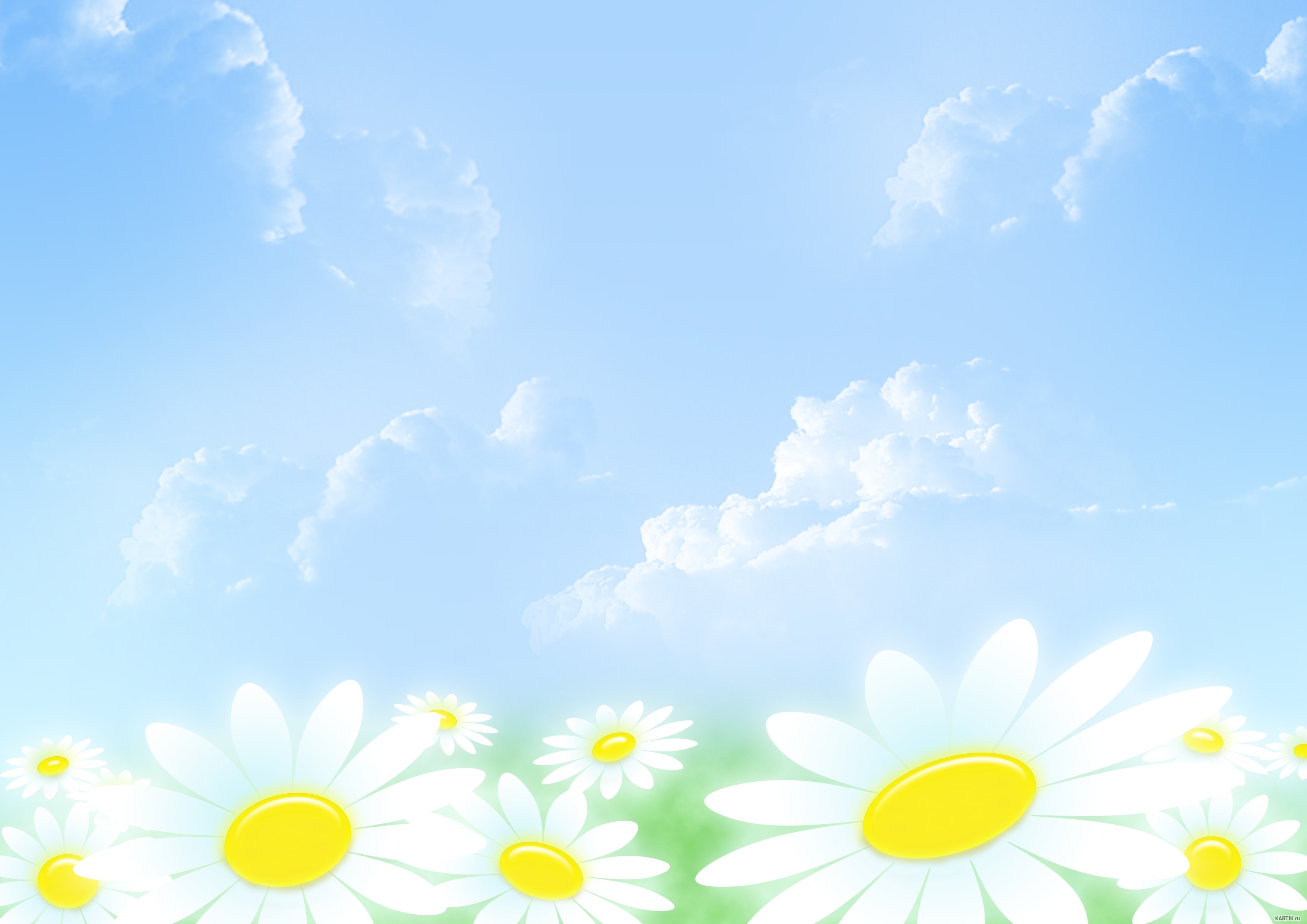 Группа общеразвивающей направленности № 3
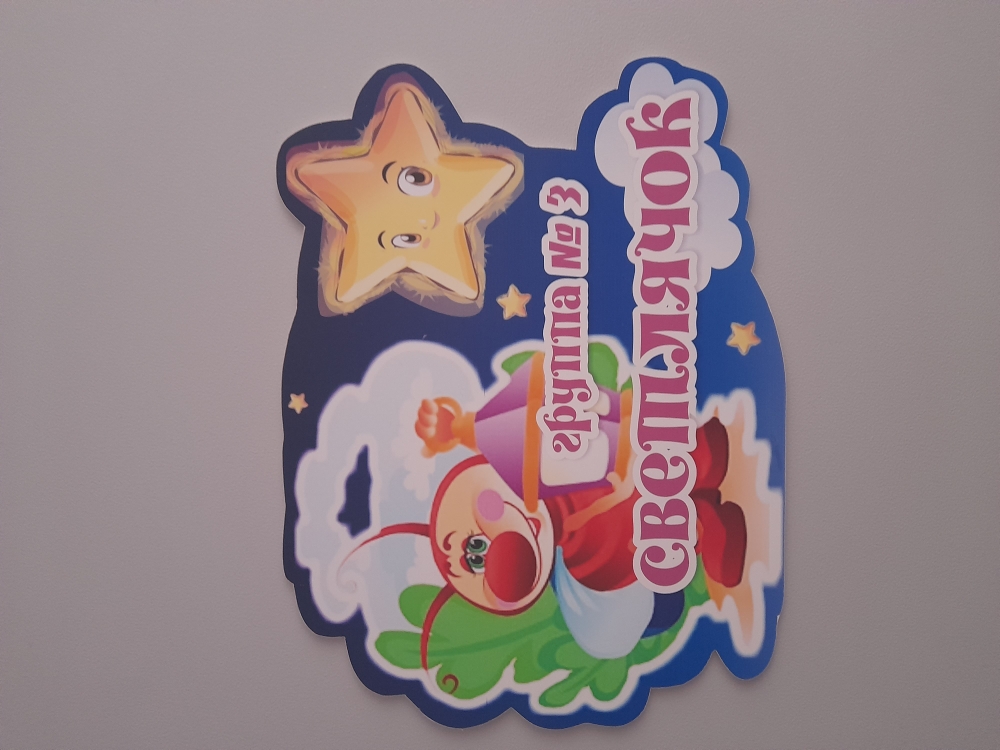 детей 3-4 лет
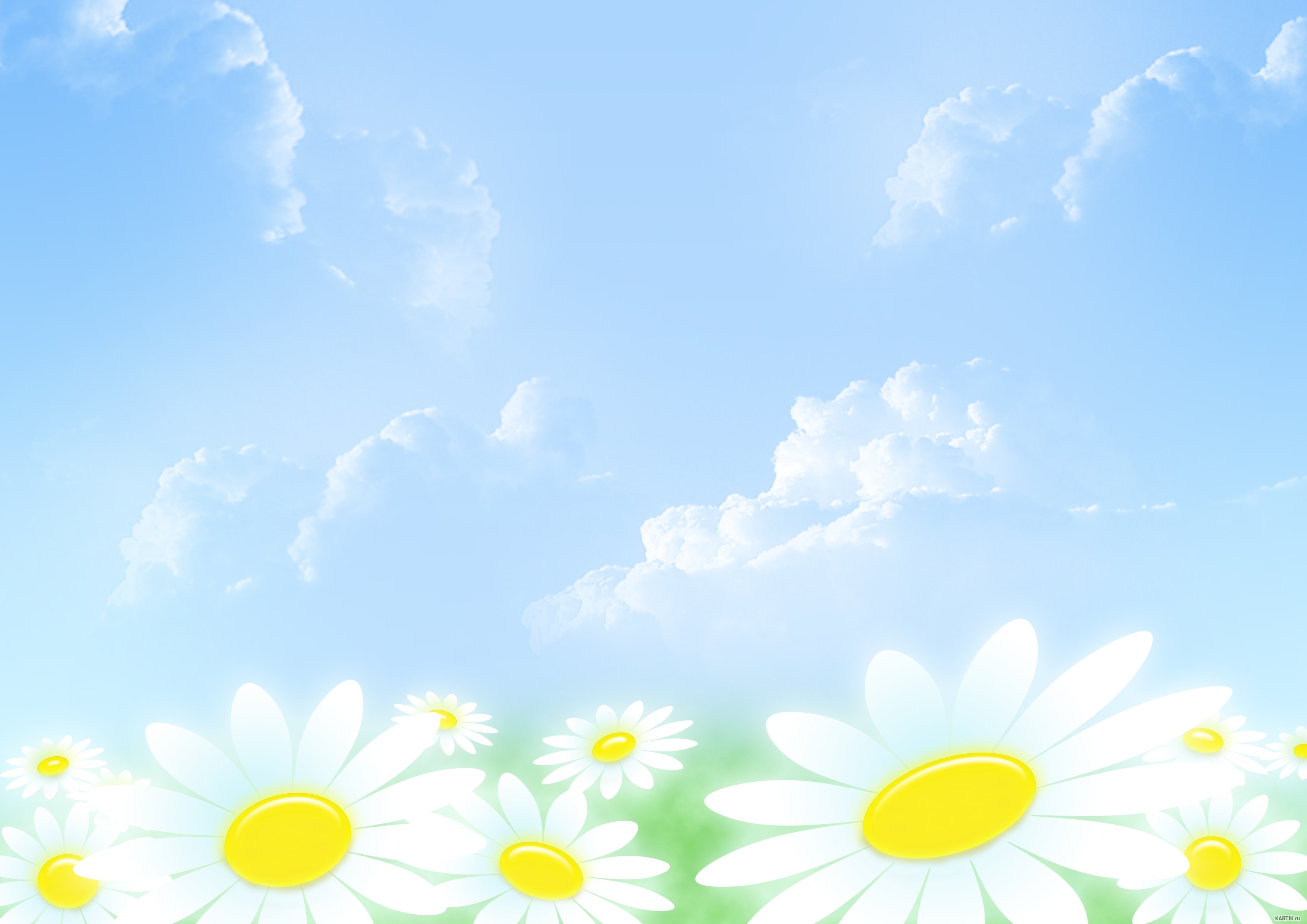 Любим гостей у себя приниматьИ все показать, обо всем рассказать.
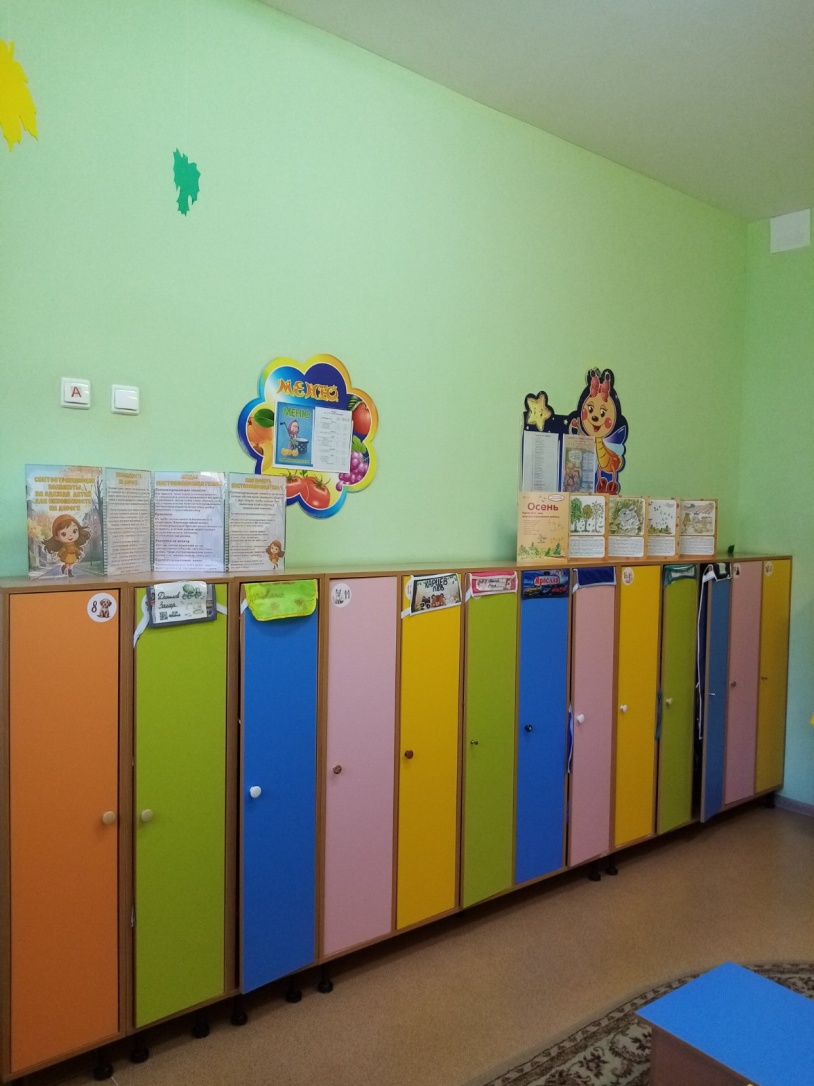 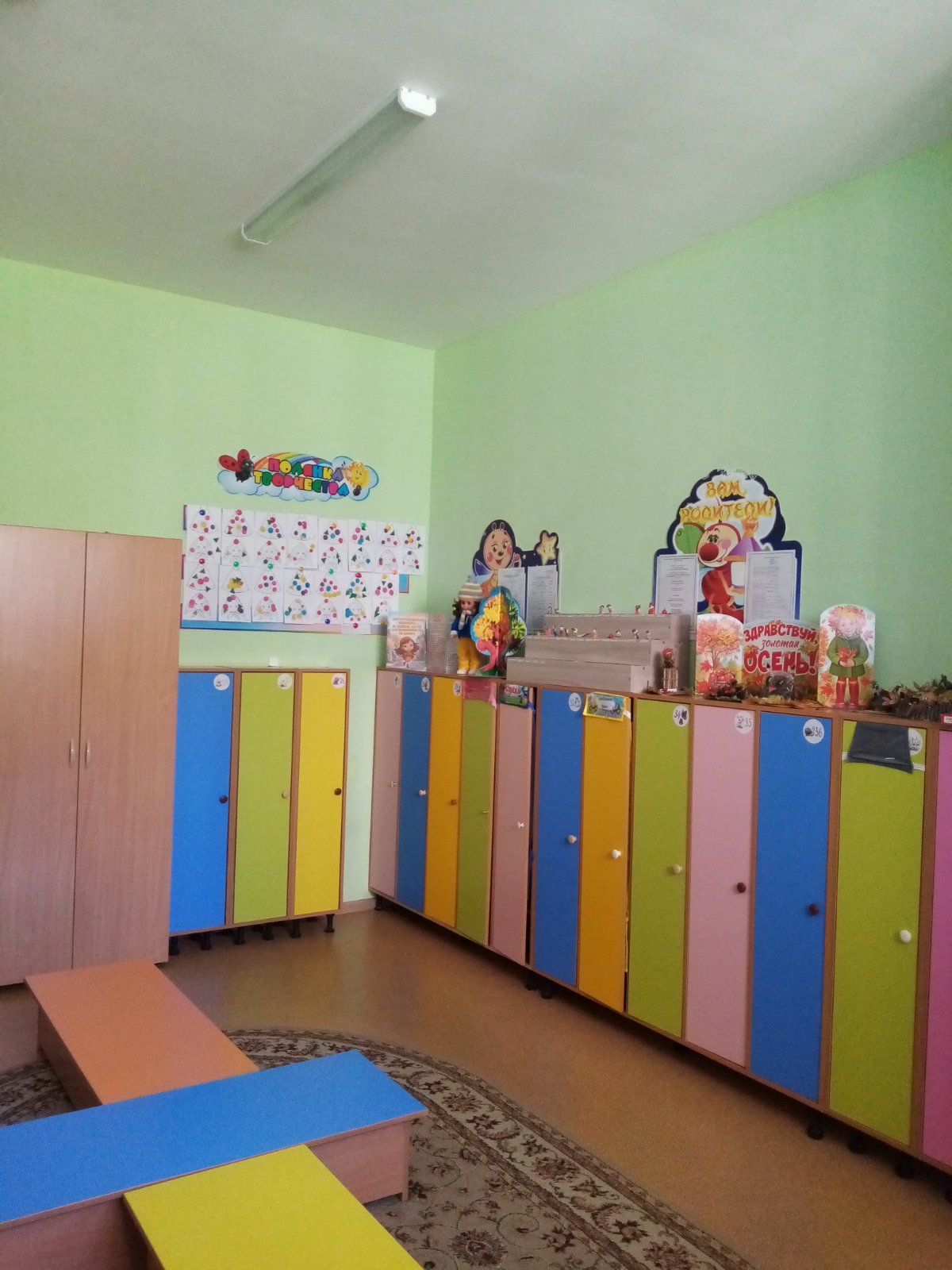 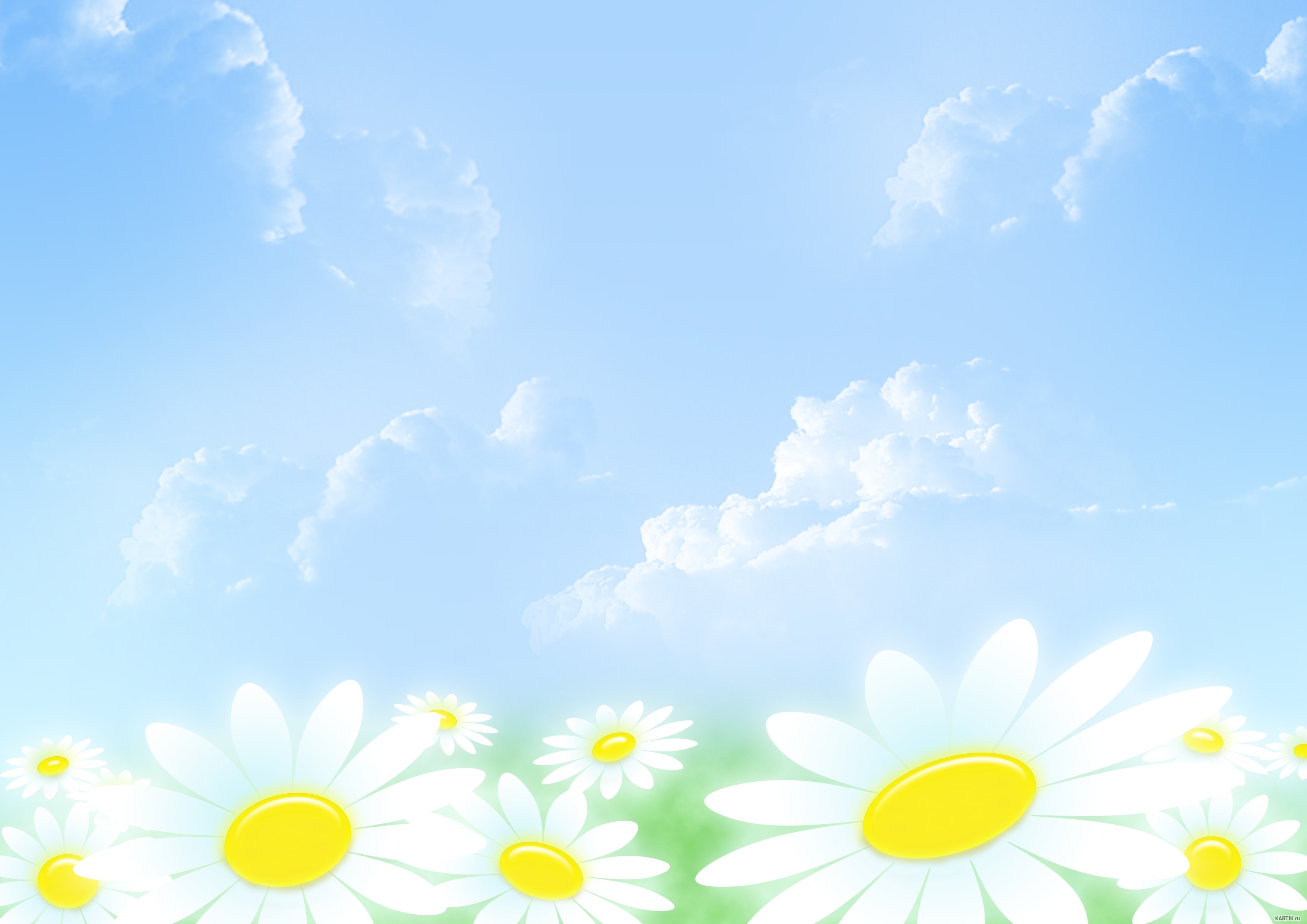 Детки наши хороши, мы их любим от душиКаждый ребенок здесь индивидуальныйОдин спортивный, другой музыкальный,Третий любит в шашки и разные игры игратьНу, в общем всего тут не передать.
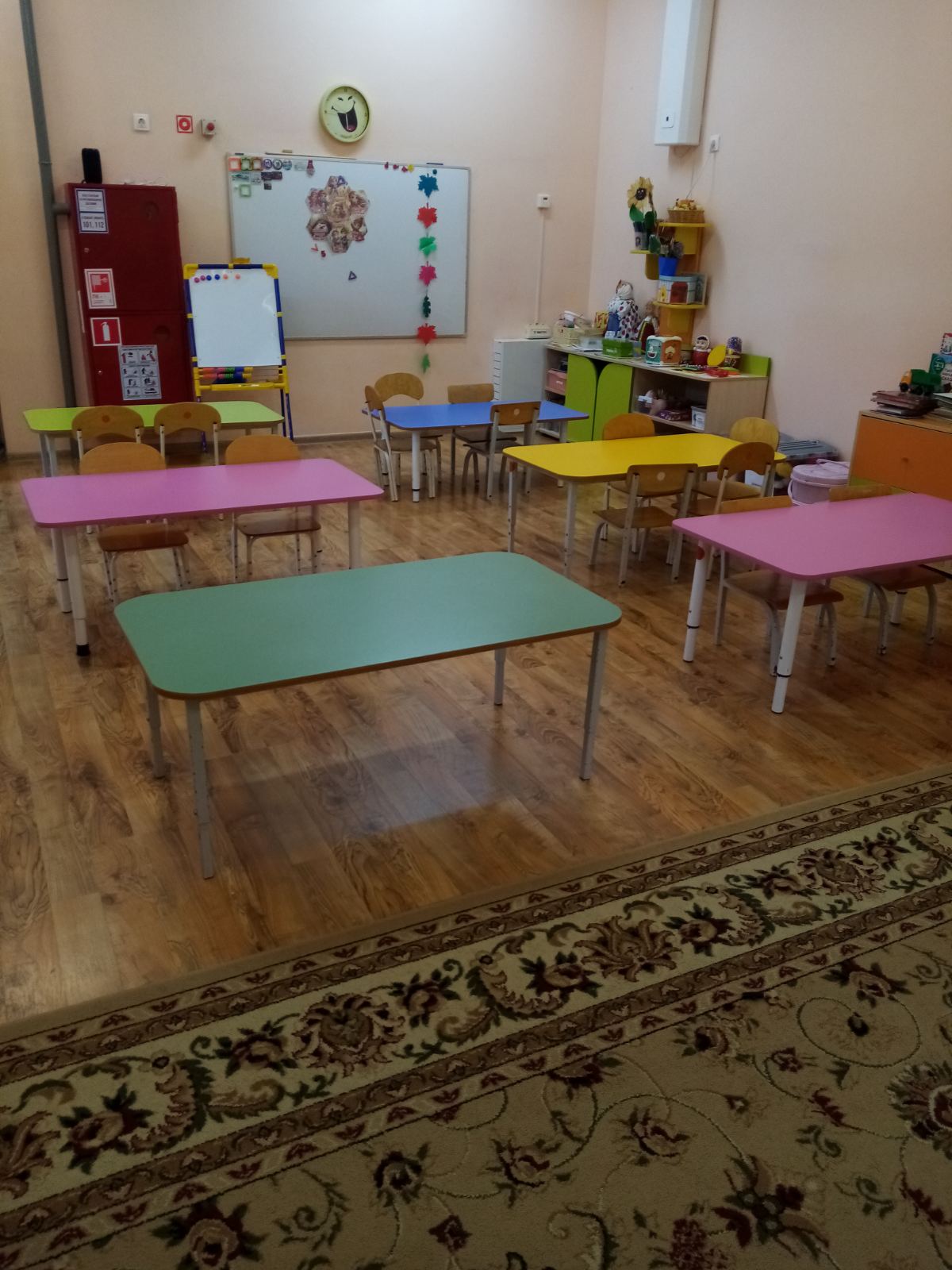 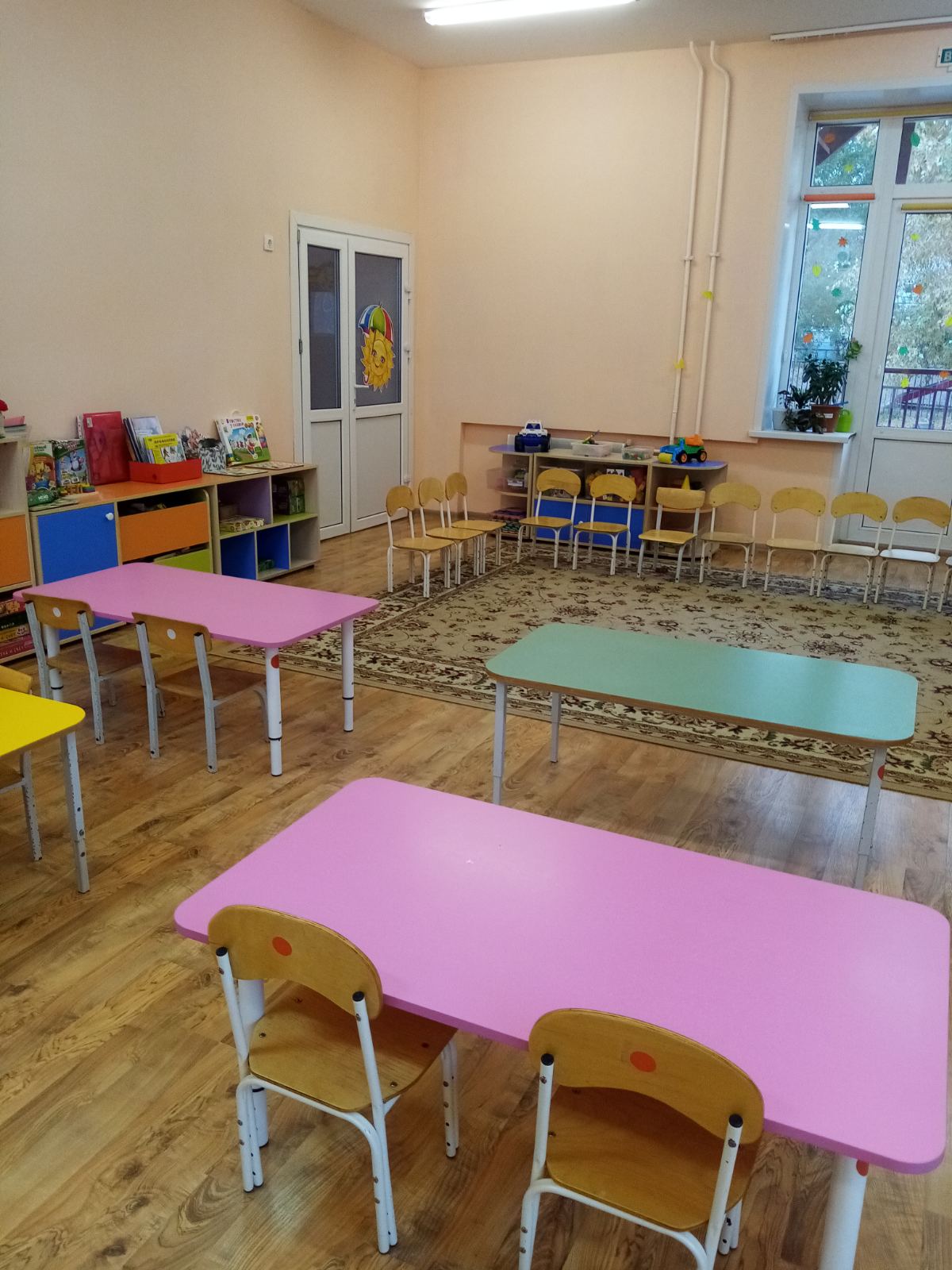 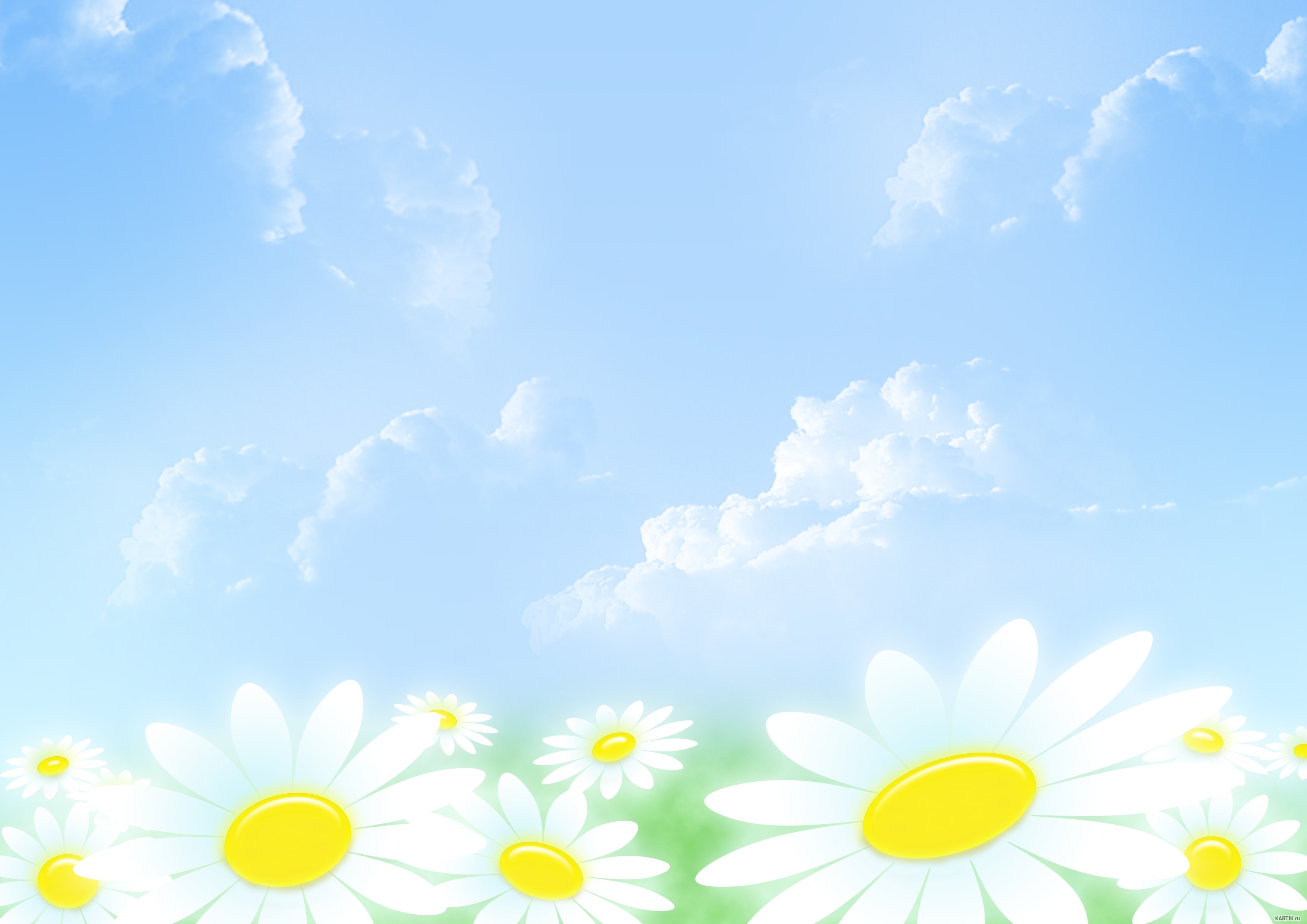 Как солнышко ласкает всех своим тепломТак дети здесь окружены заботой, лаской и добром.Всегда звучит здесь детский смехИ в этом есть и наш успех.
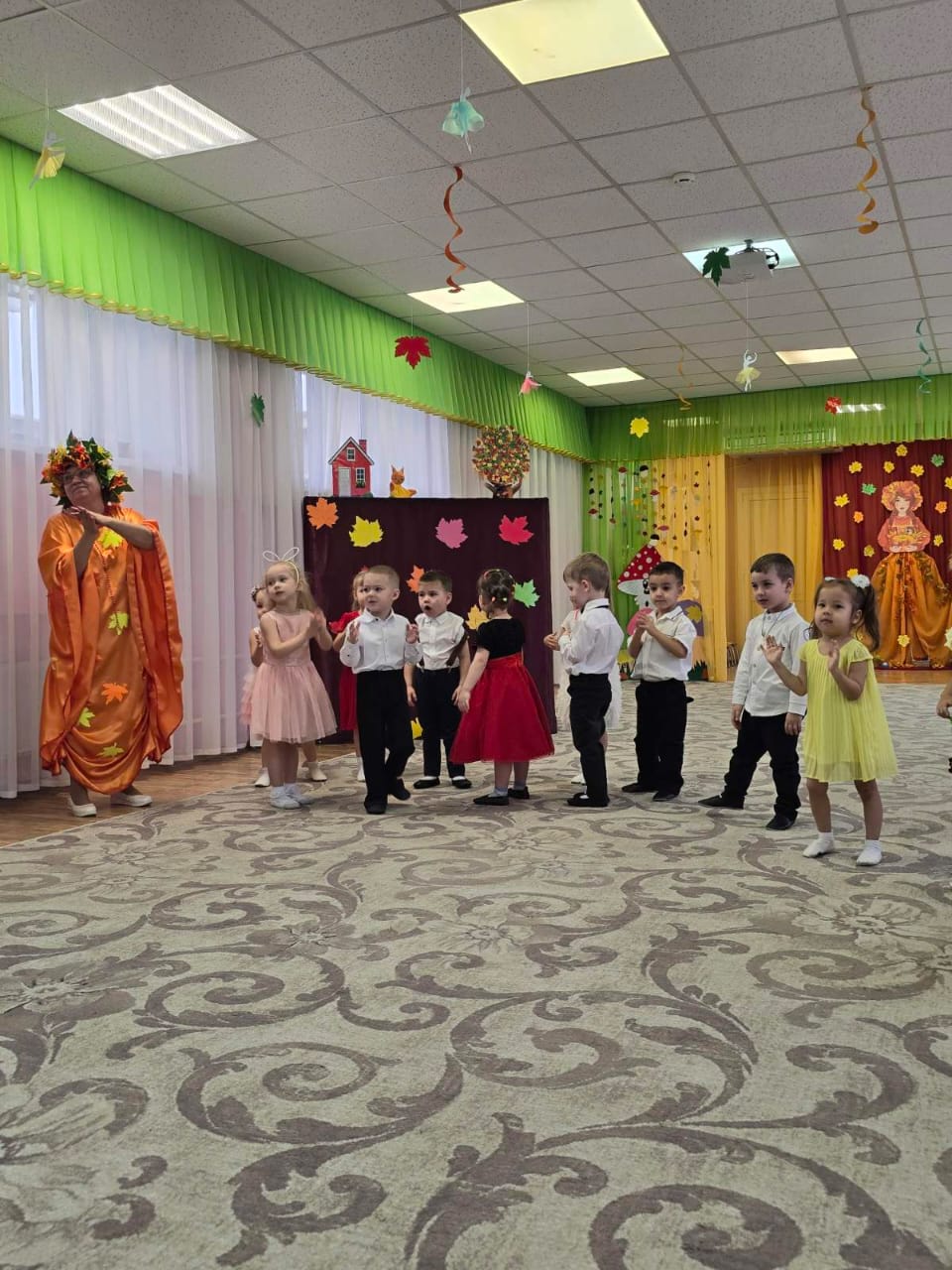 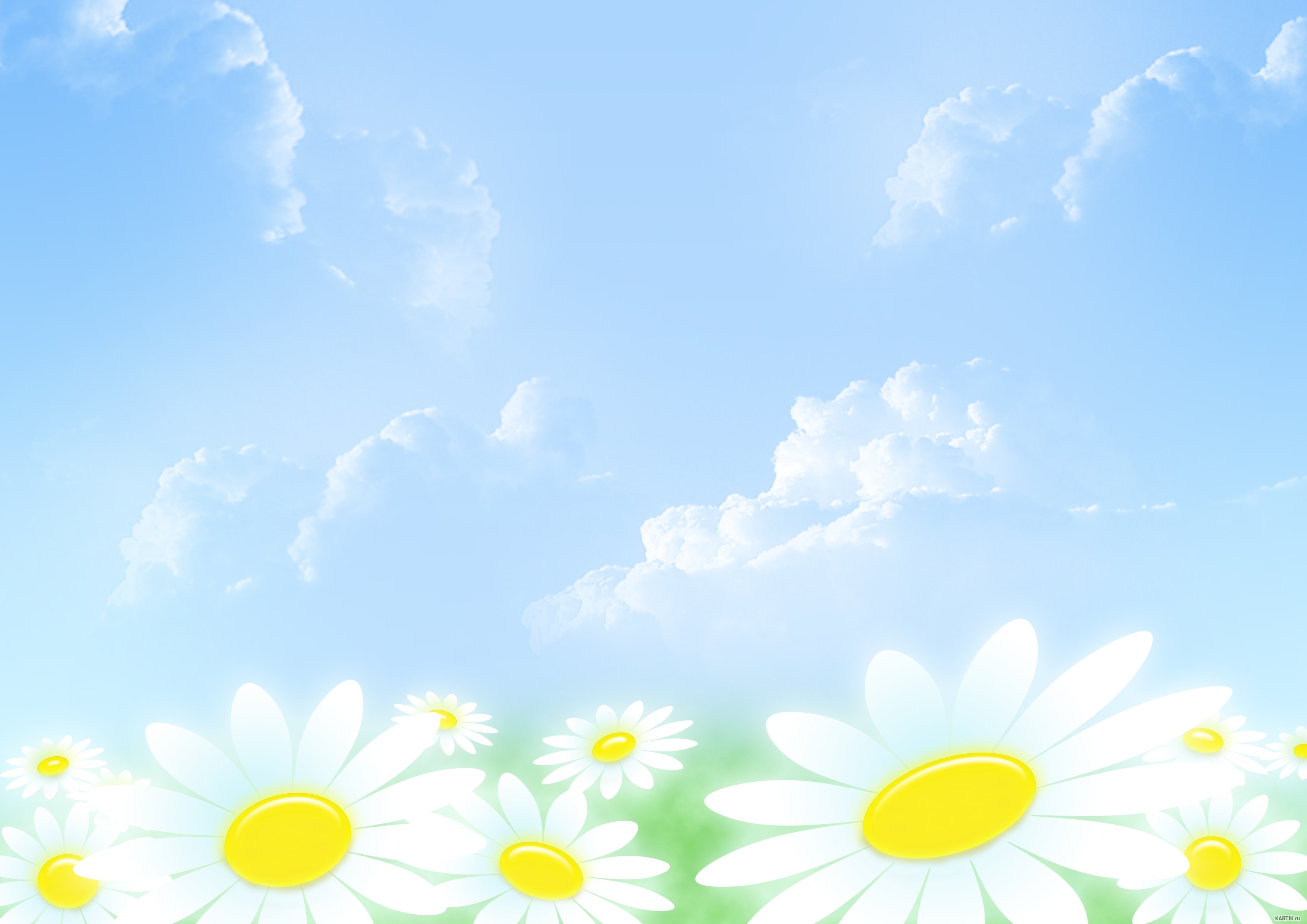 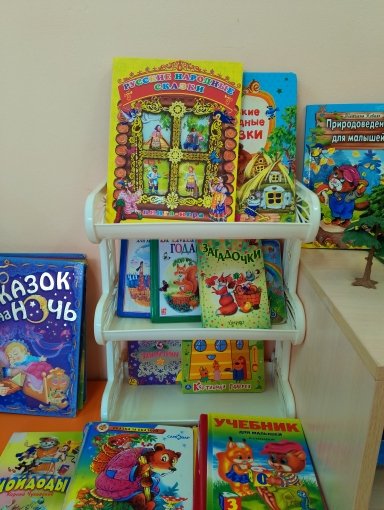 В нашем книжном уголке все в порядке в чистоте.Вместе читаем мы умные книжки,Пополняют знания наши детишкиКто-то из букв слова составляет и дидактические игры играет.Можно без затруднения по схеме повторить стихотворение.И без всякой тут помехи демонстрируем свои успехи.
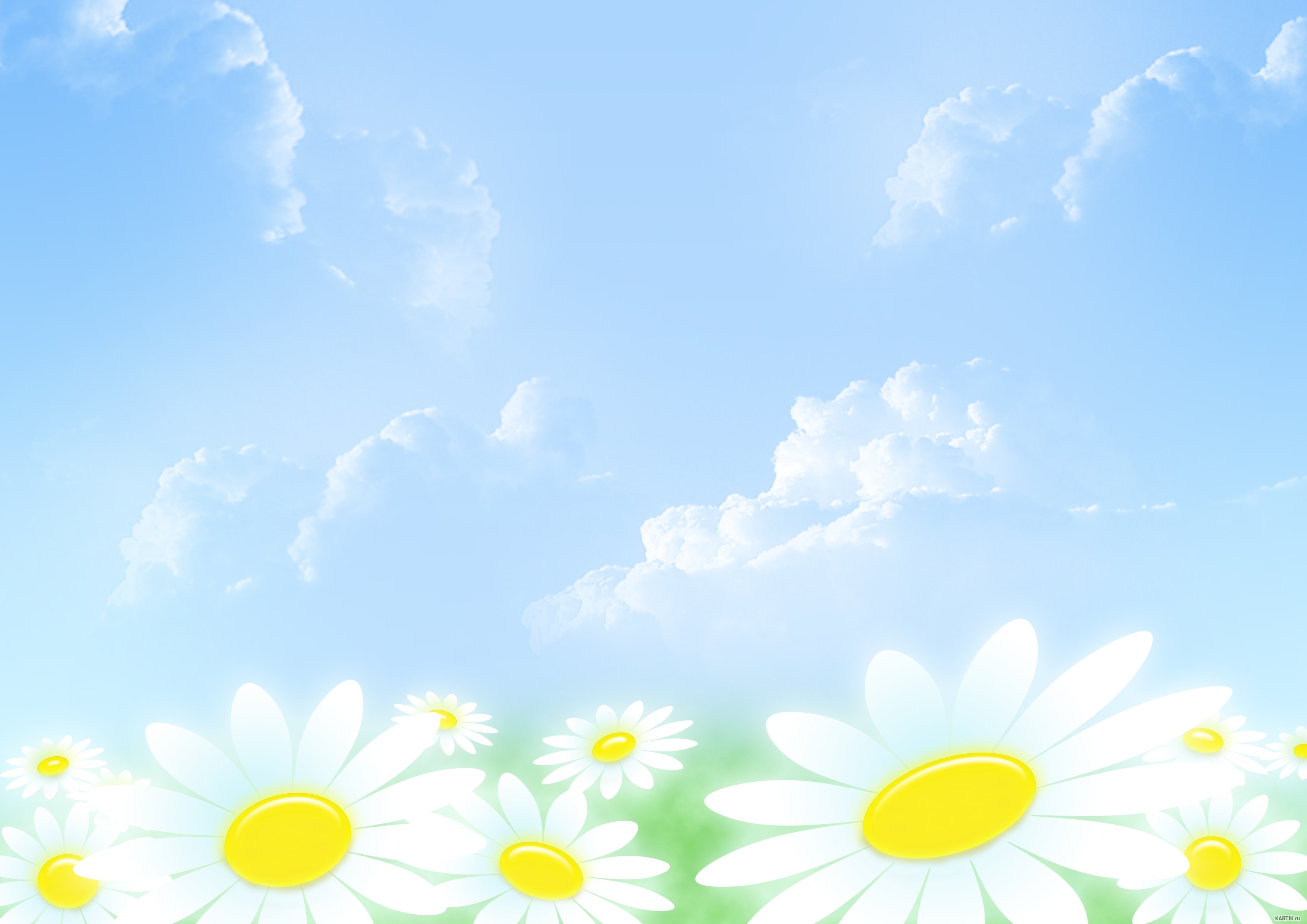 Наши почемучки имеют умелые ручкиИ каждый день, без всякого сомнения,В уголке изо, происходит движения.Да и что тут говоритьДети любят мастерить.Для детского творчества все здесь готово,Но мы пополняем все новым и снова.
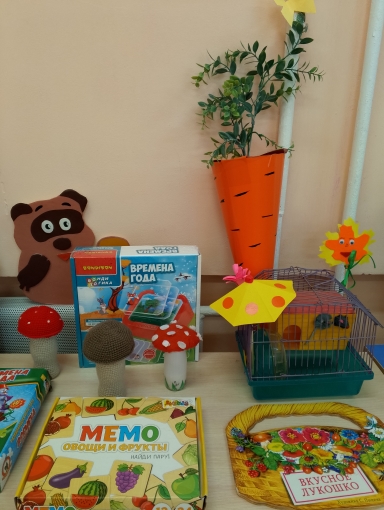 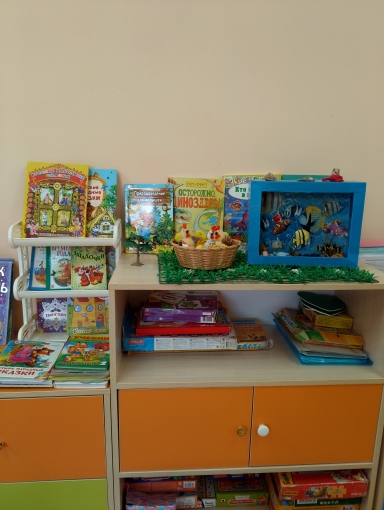 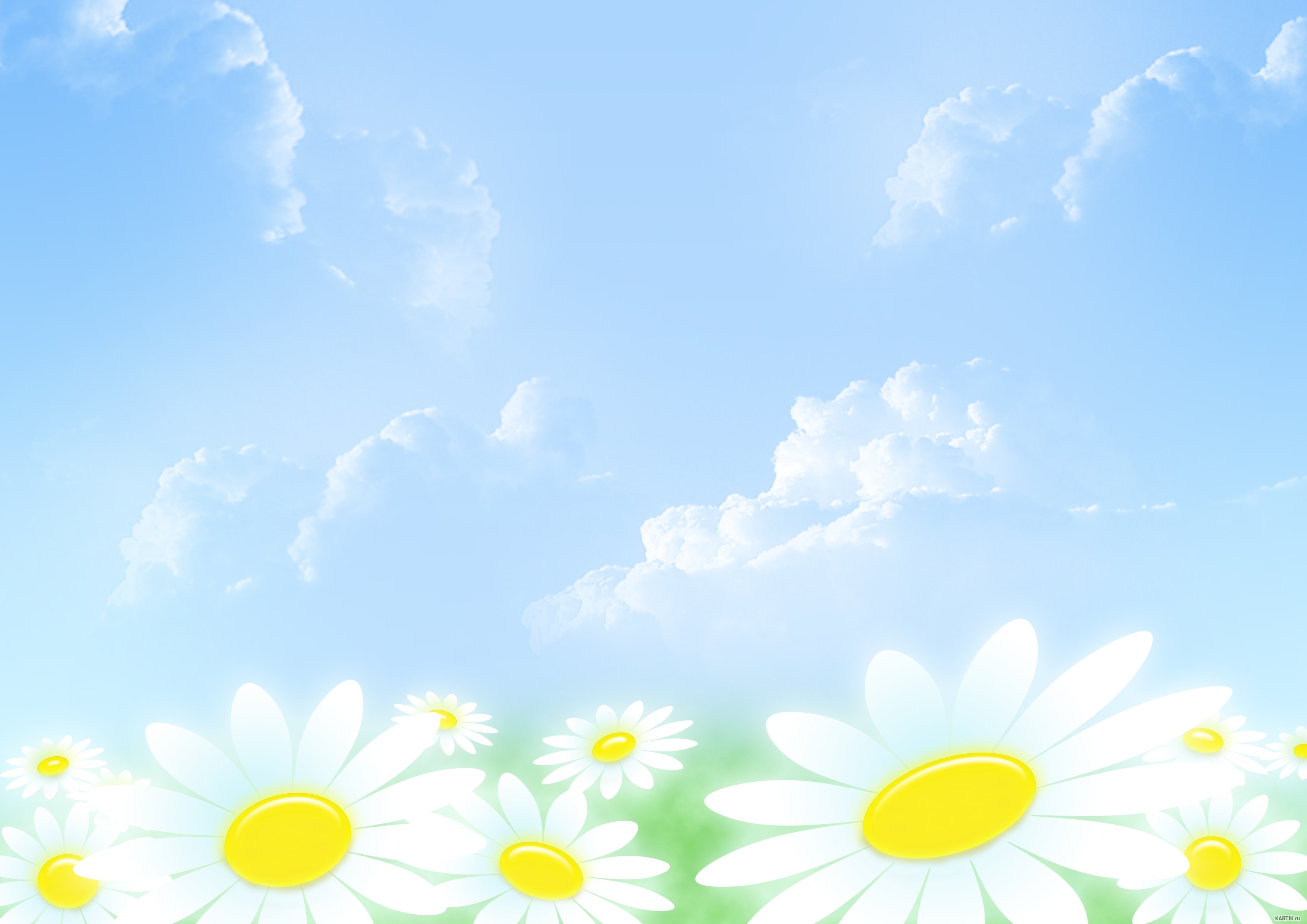 В зеленом нашем уголке мы любим трудиться,Работы никто никакой  не боится.Сажаем рассаду цветов, овощей,Чтоб к обеду были петрушка, лучок и пучок сельдерей.Проводим разные эксперименты и наблюденияНабираемся ума и терпения.
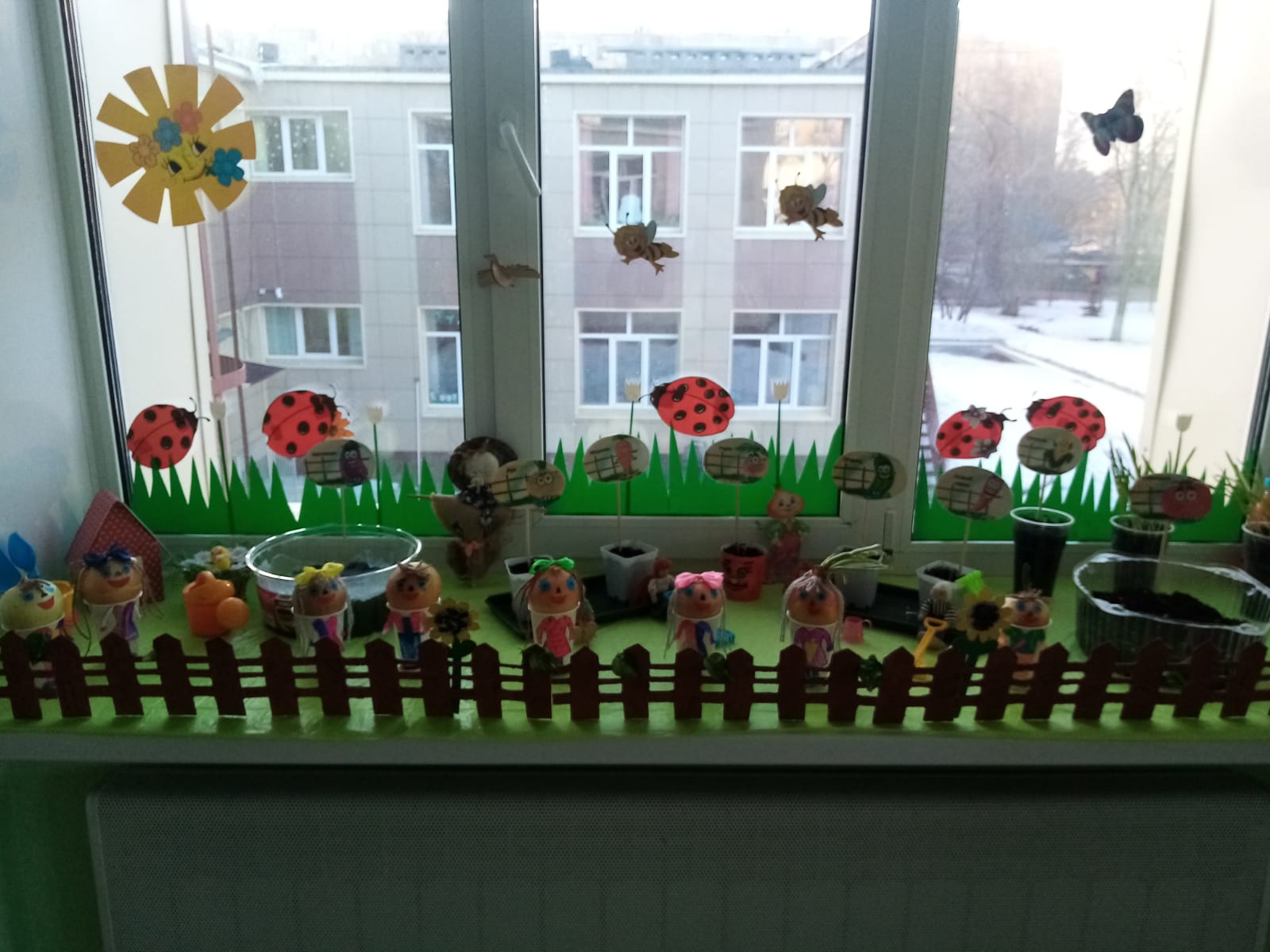 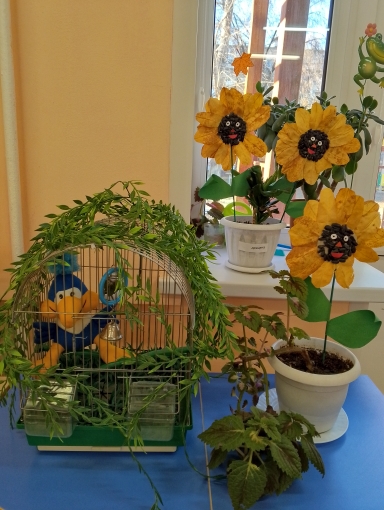 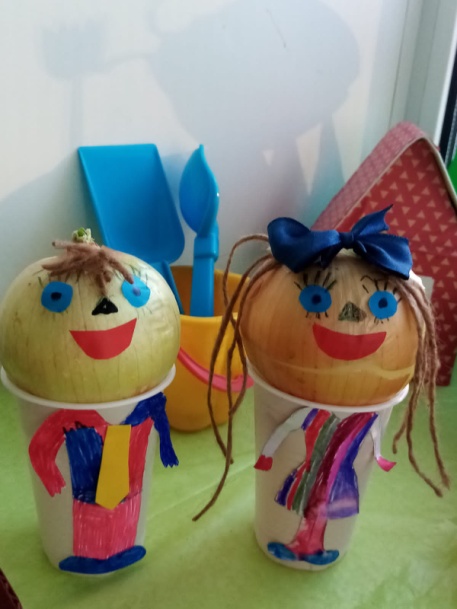 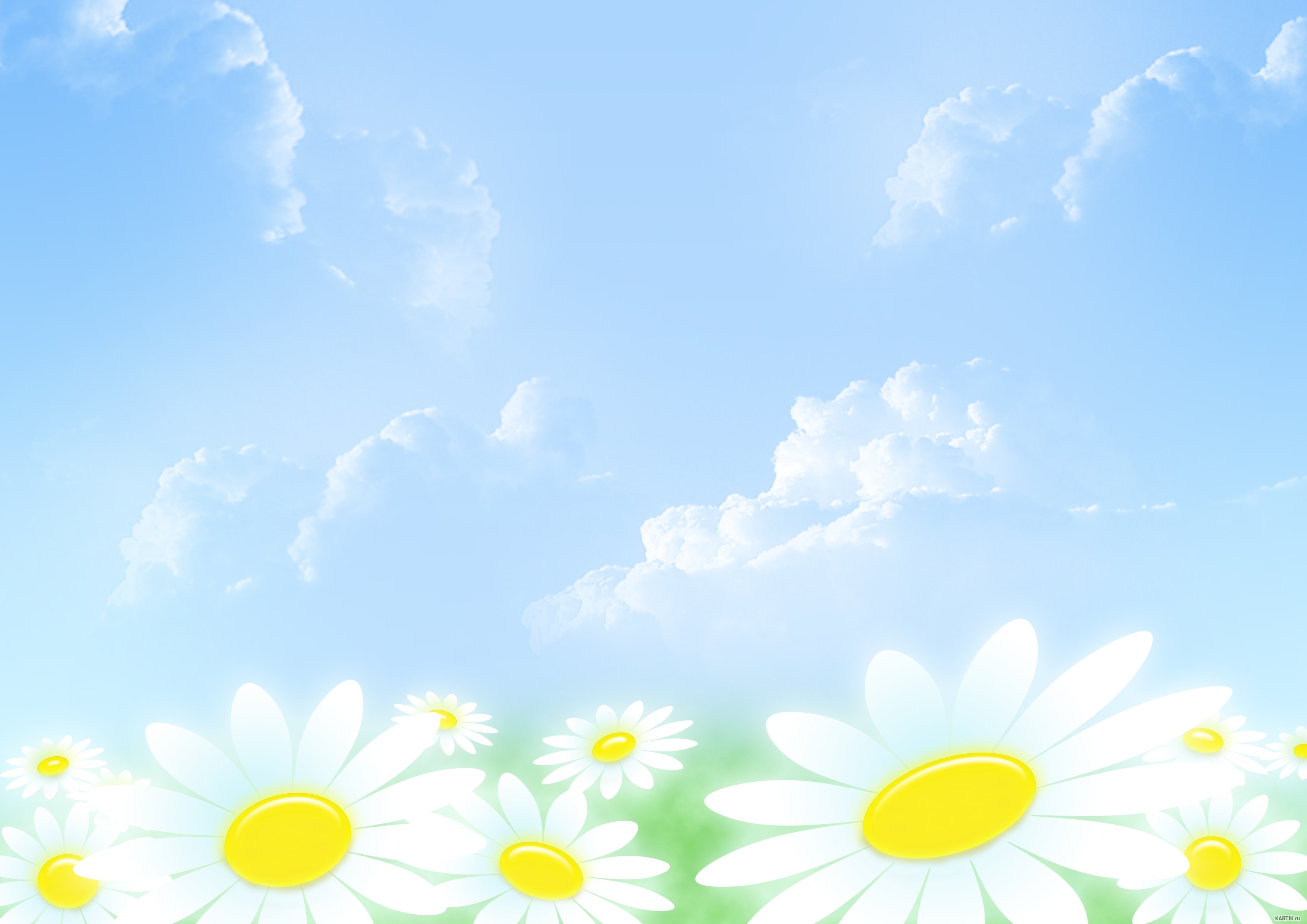 В центре физкультуры суматоха и смех,Каждому нужен спортивный успех.Здесь силу и ловкость мы все развиваемС оборудованием  охотно играем.Отвечаем без прикрас, уголок наш просто класс!
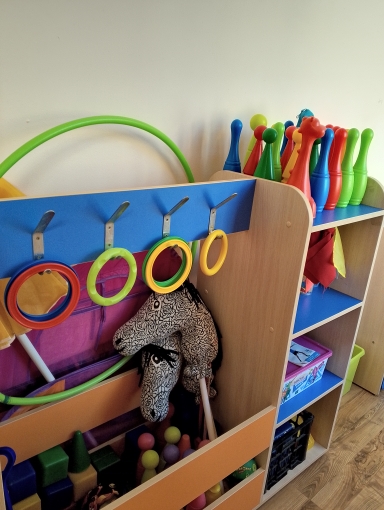 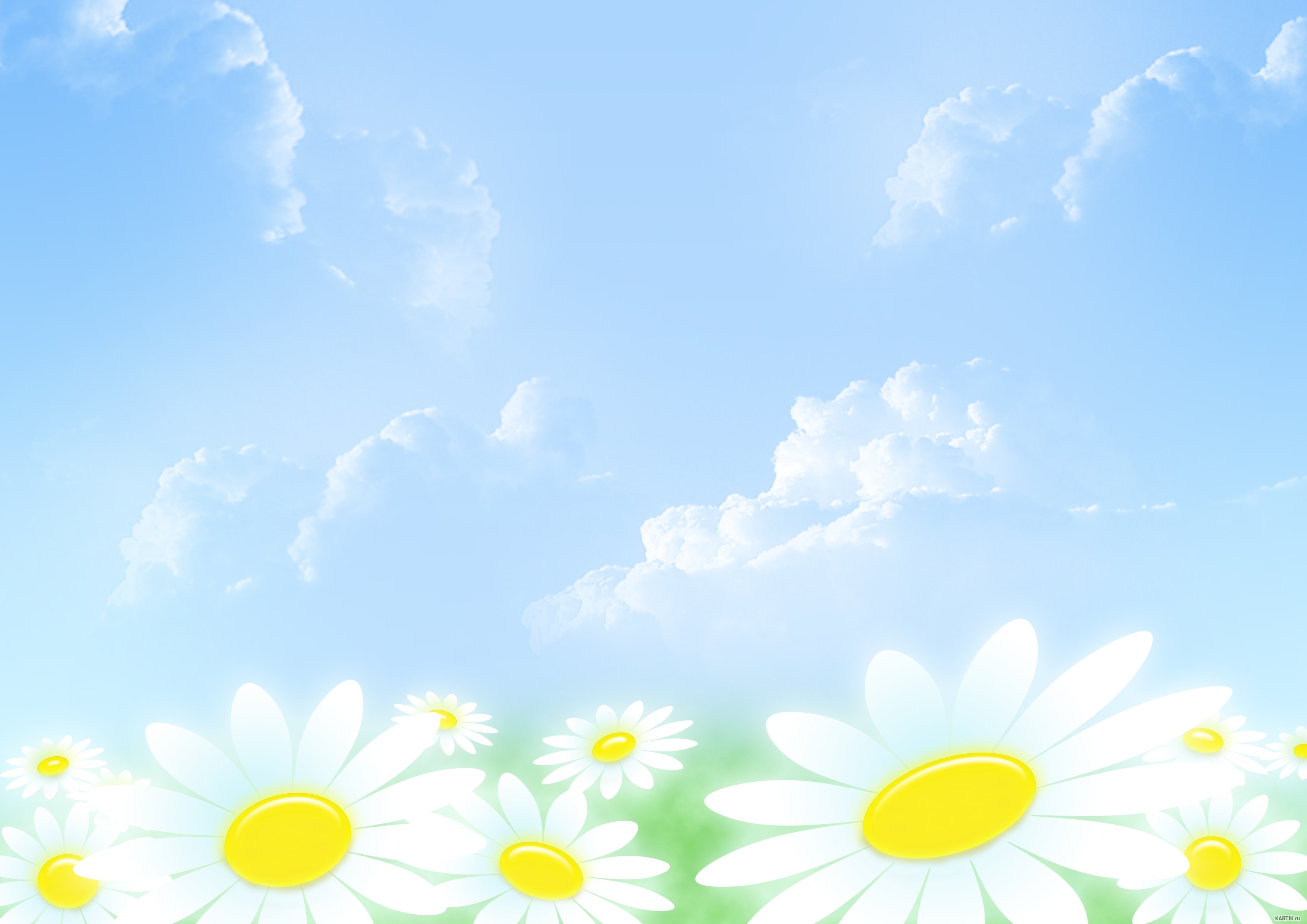 В музыкальном уголке ловко,К празднику идет подготовка.Кто-то играет на ложках,Другие на гармошках,Трещотки и маракасы вход идут,Ребята частушки все дружно поют.Интересно наблюдать за ними в такие моменты,Все заслужили аплодисменты.
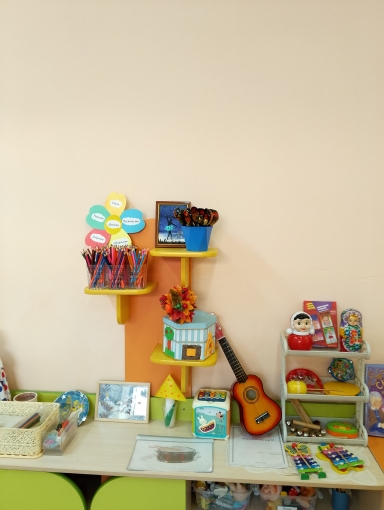 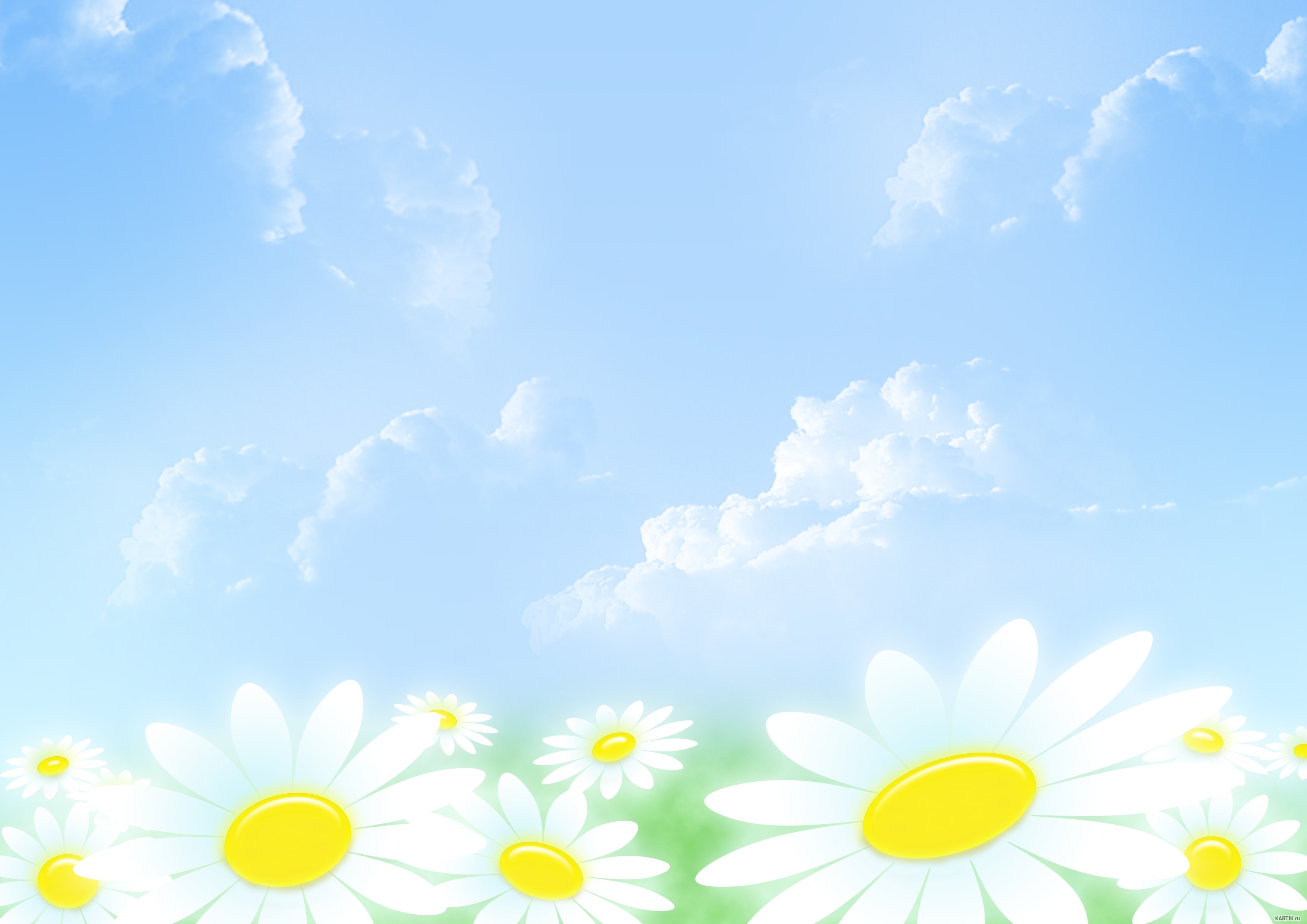 Есть у мальчиков и девочекСвое любимое место,Играть детишкам хочетсяИ всем здесь интересно.
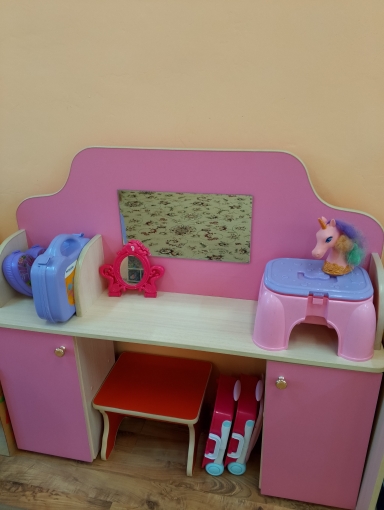 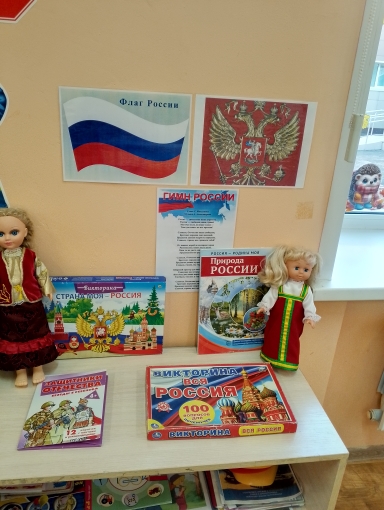 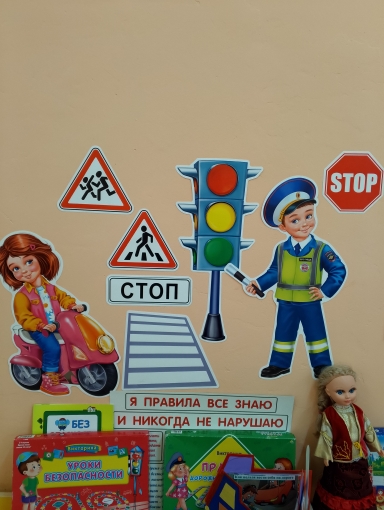 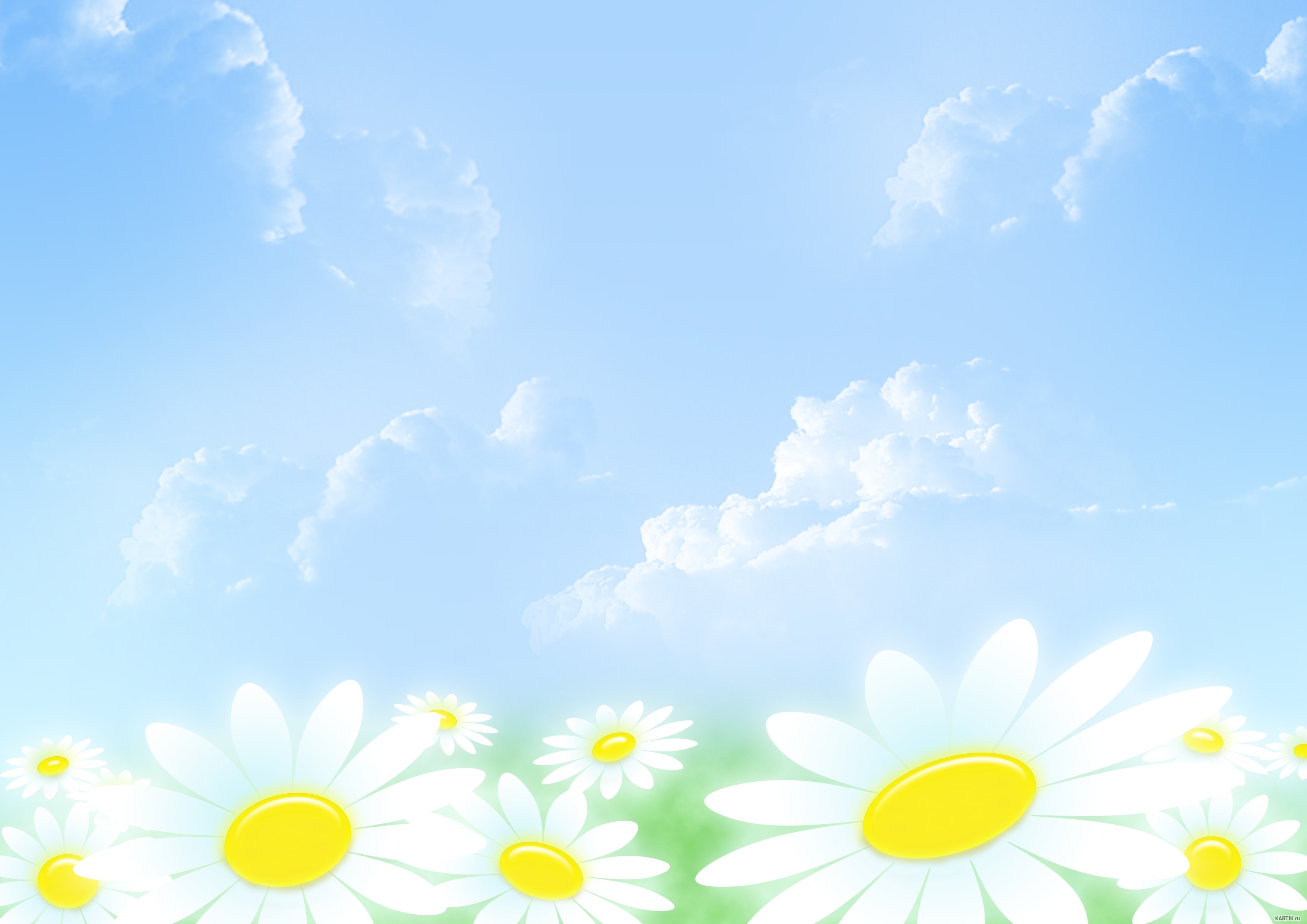 Вот так мы живем,Вас всех тоже в гости ждем.
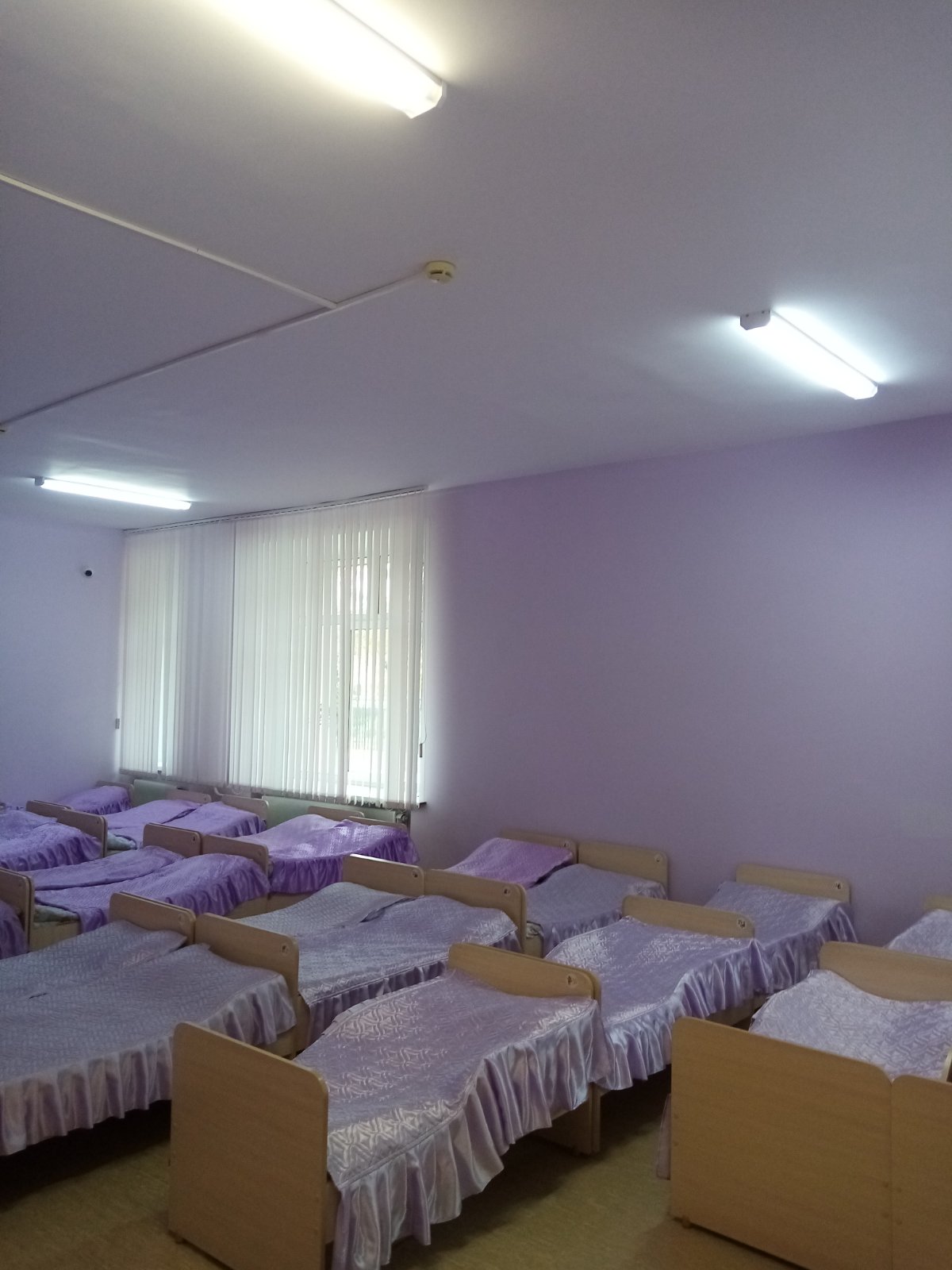